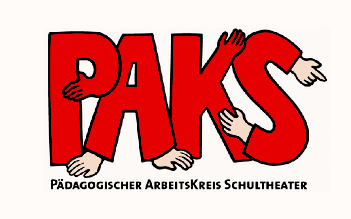 ist die
Fördergemeinschaft für das Schultheater 
an Grund-, Mittel und Förderschulen e. V.
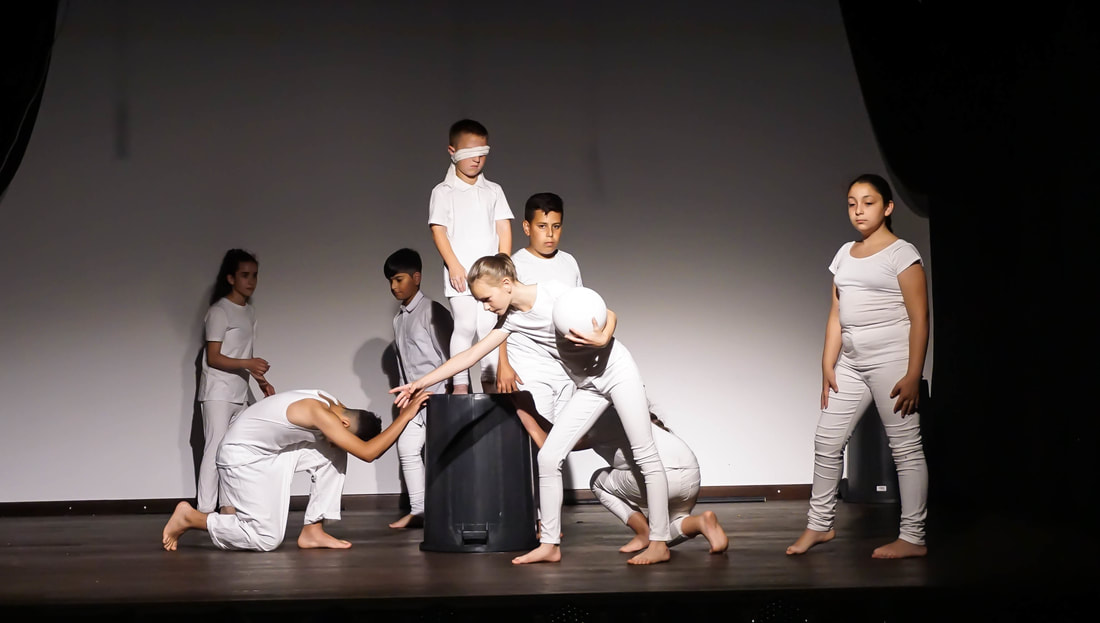 PAKS steht für
Pädagogischer
Arbeits
kreis
Schultheater e.V.
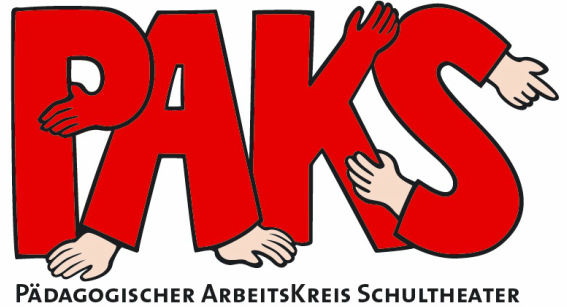 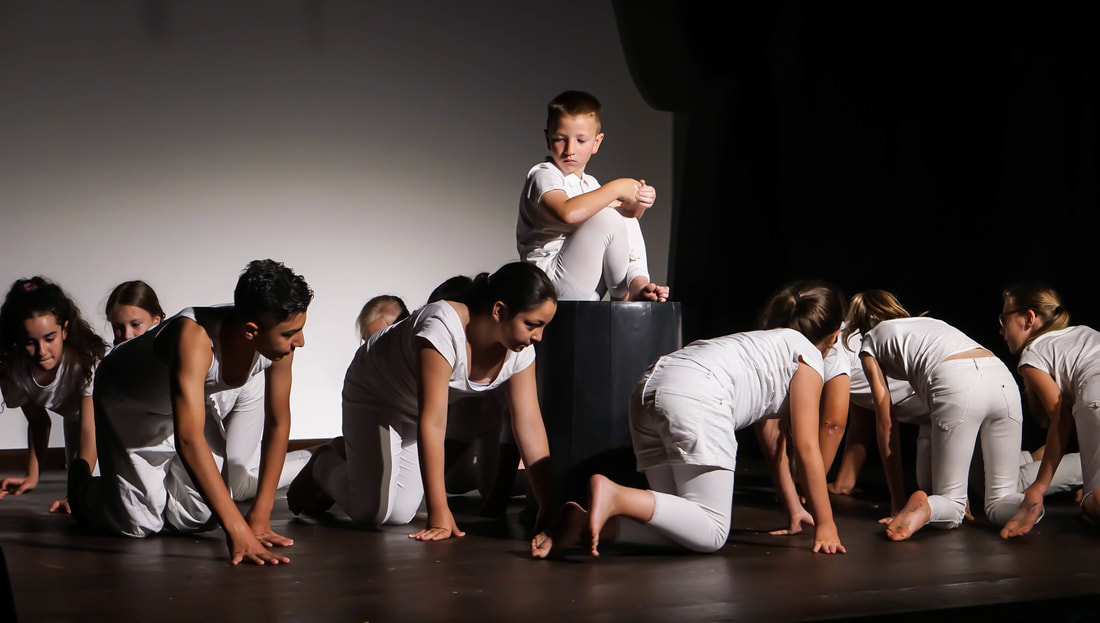 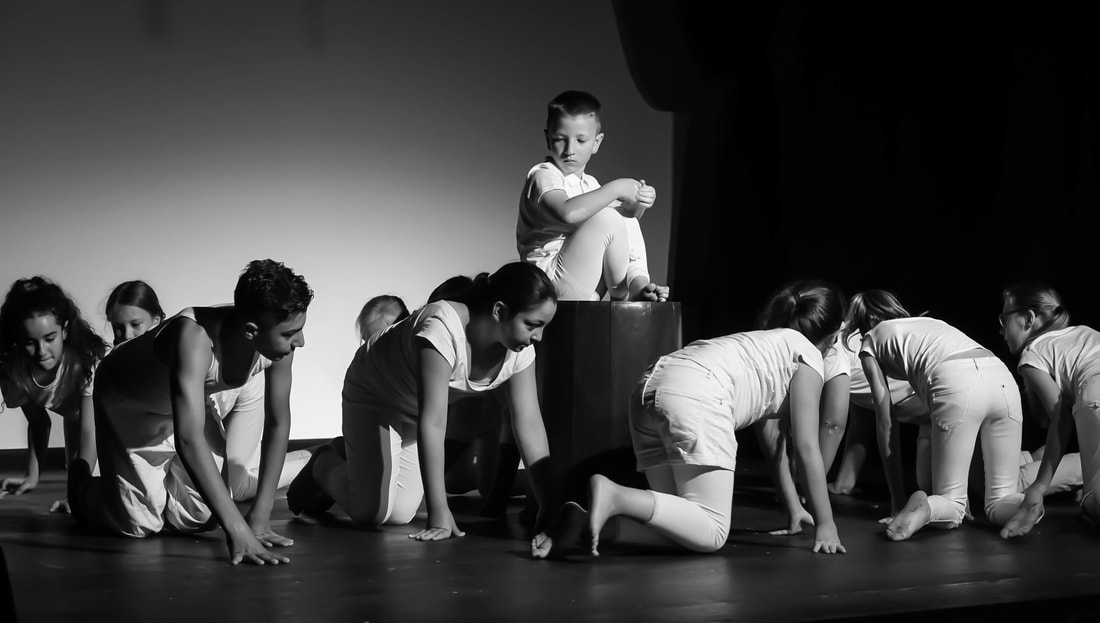 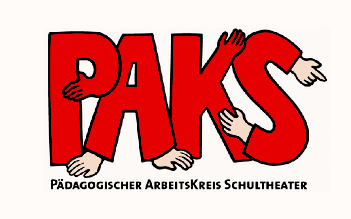 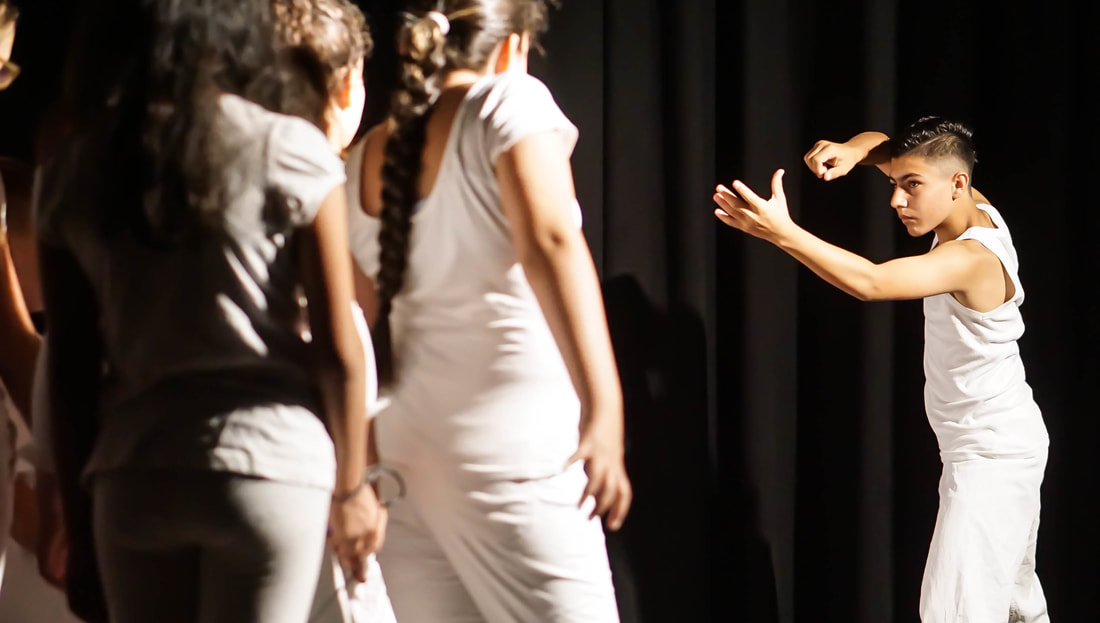 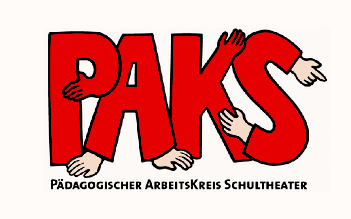 Intention
PAKS setzt sich für eine starke Stellung des Schultheaters im Unterricht, im Ganztag und in Arbeitsgemeinschaften ein.
PAKS plädiert für die Einführung des Schulfachs „Theater“ an den Grund-, Mittel- und Förderschulen.
PAKS macht sich stark für eine breit angelegte Ausbildung aller Lehramtsstu-denten im Bereich Theater und organisiert Seminartage in diesem Bereich.
PAKS bildet mit den Regierungen Multiplikatoren für „Szenisches Lernen“ aus und engagiert sich in der Zertifizierung von Theaterlehrerinnen und - lehrern.
PAKS versteht sich auch als Interessenvertretung von Erzieherinnen und Erziehern, die sich für das Theater in ihren Einrichtungen einsetzen.
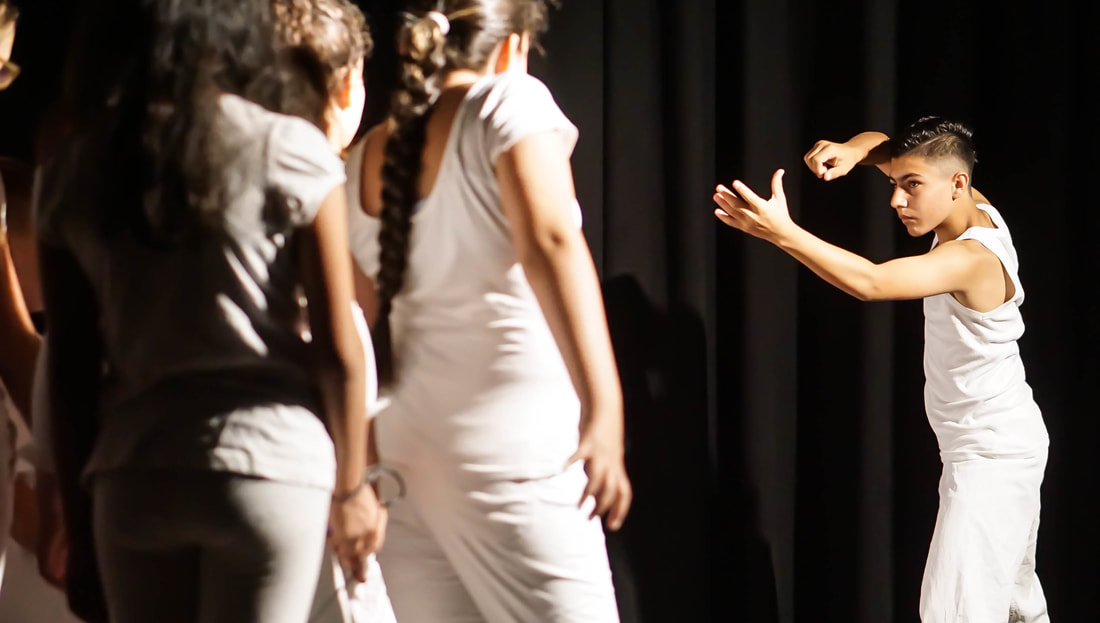 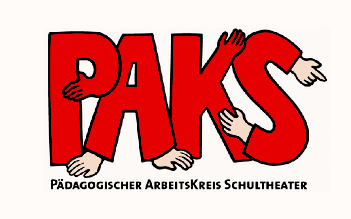 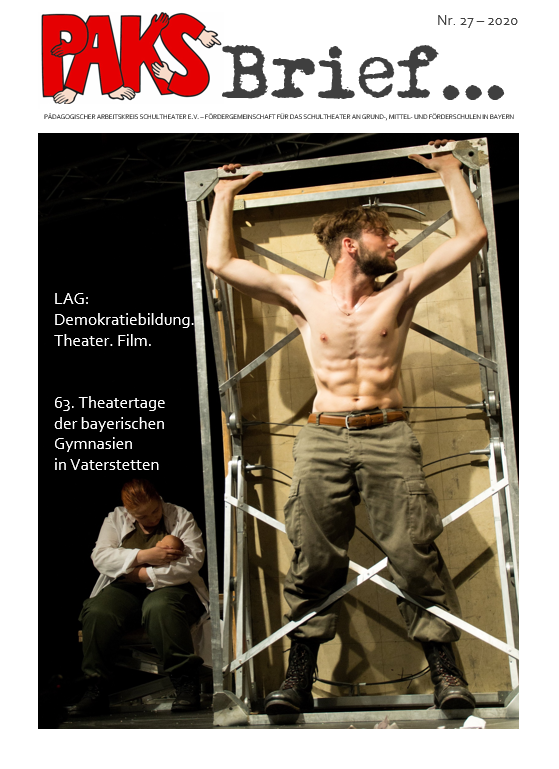 Information
PAKS bietet auf seiner Homepage www.paks-bayern.de eine Übersicht wichtiger Termine für das Schultheater.
PAKS berichtet auf seiner Homepage über Entwicklungen im Schultheater und bietet Anregungen für die Unterrichtspraxis.
PAKS sammelt auf seiner Homepage Berichte von Schultheaterfestivals und Beschreibungen von Workshops.
PAKS hält auf seiner Homepage Materialien für die Theaterarbeit in der Schule bereit (Theaterübungen u.v.m.).
PAKS gibt zweimal im Jahr die Mitgliederzeitschrift „PAKS-Brief“ zum Down-load von der Homepage heraus.
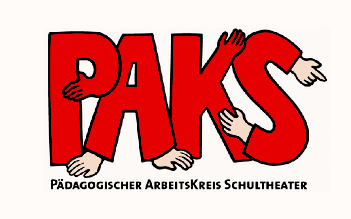 Interaktion
PAKS organisiert Fortbildungsveranstaltungen und veranstaltet Workshops.
Personales Spiel
Figurentheater
Maskenspiel
Puppentheater
Schattenspiel
Tanztheater
Schwarzlichttheater
Game Theater
Medieneinsatz
Szenisches Lernen
Impro-Theater
Performance
PAKS bietet Beratung zu den Möglichkeiten des Theaters in den Bereichen
Theaterklassen
Sozialkompetenz
Inklusion
Integration
Gewaltprävention
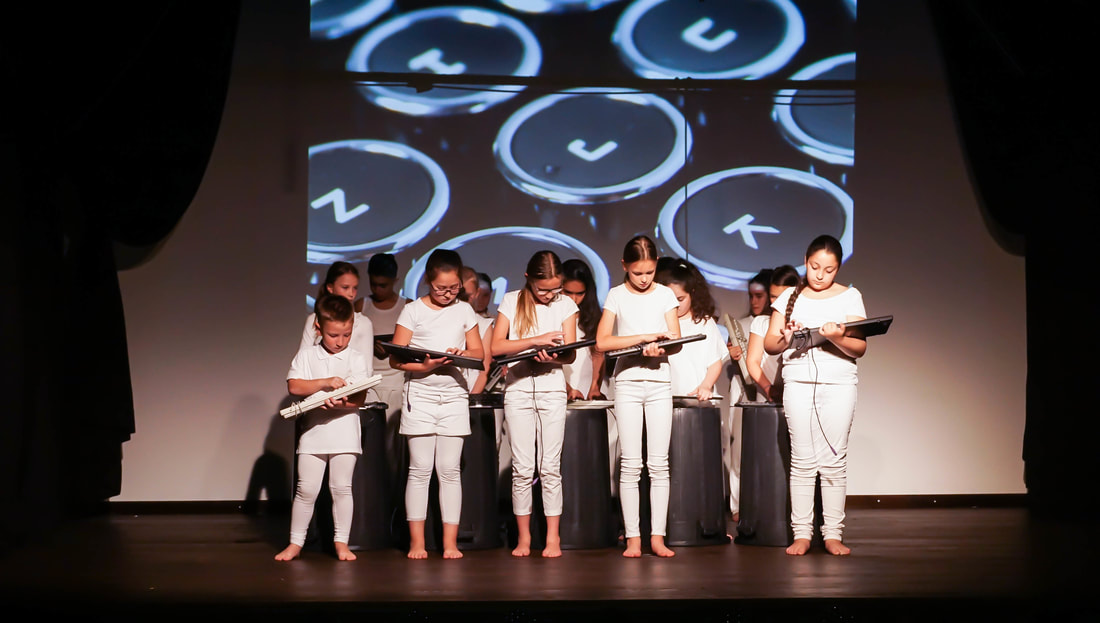 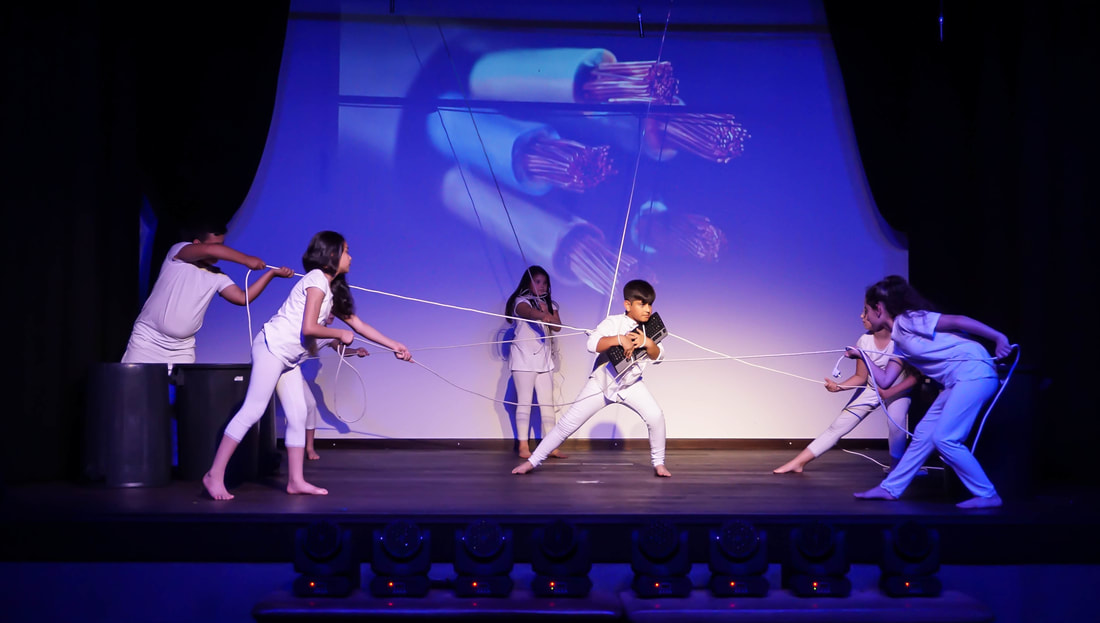 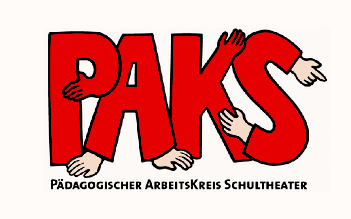 Koordination
PAKS veranstaltet in Zusammenarbeit mit den Bezirksregierungen und mit Unterstützung des Kultusministeriums regelmäßig Schultheatertage.
PAKS und die jeweiligen Bezirksregierungen organisieren die regionalen Theatertage und die Zentralen Bayerischen Theatertage im jährlichen Wechsel.
PAKS bietet Gruppen, die an Schultheatertagen teilnehmen möchten, 
Beratung und Unterstützung an.
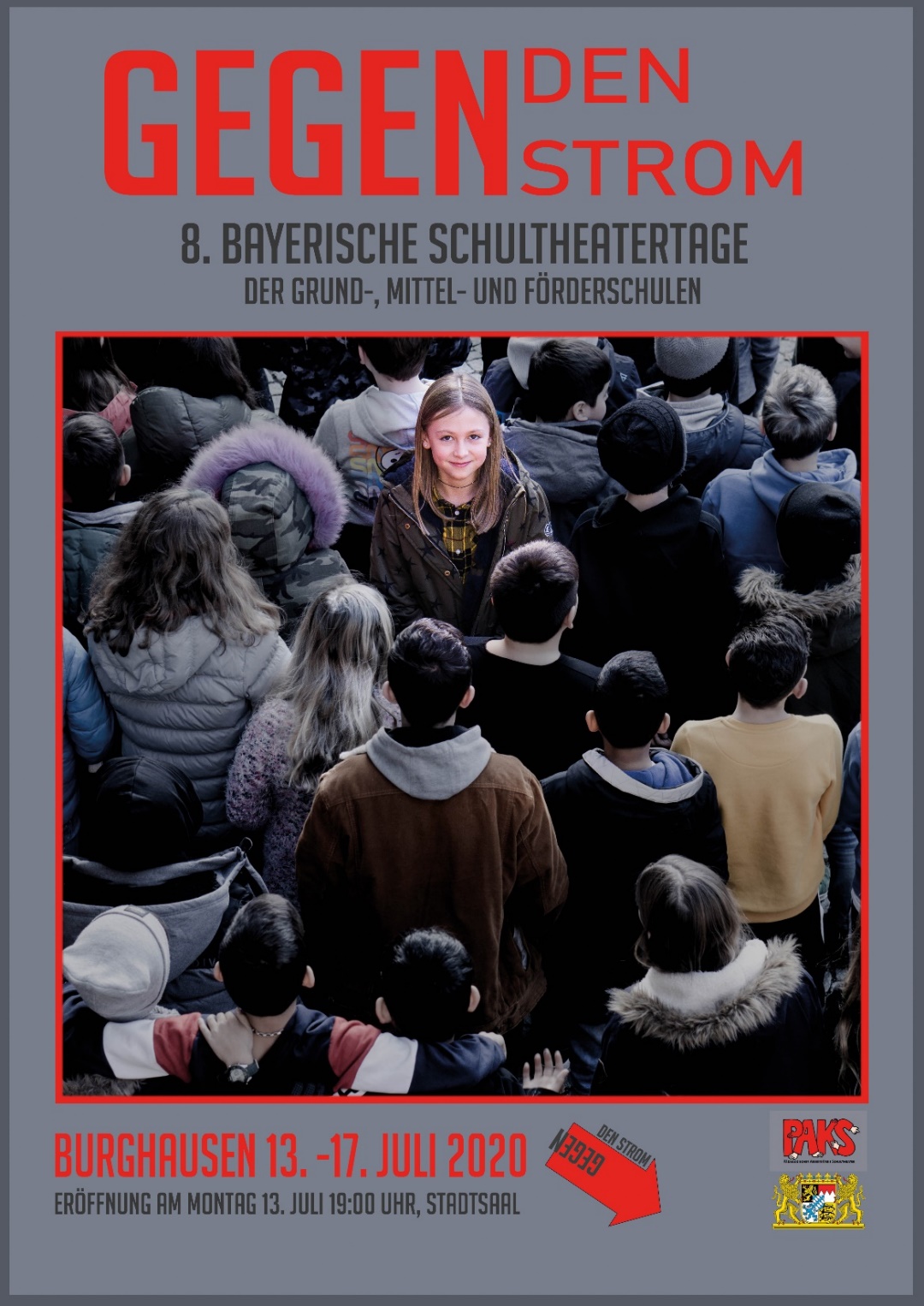 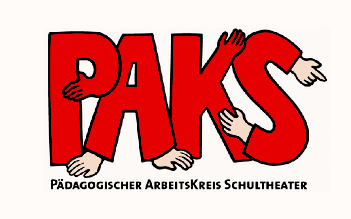 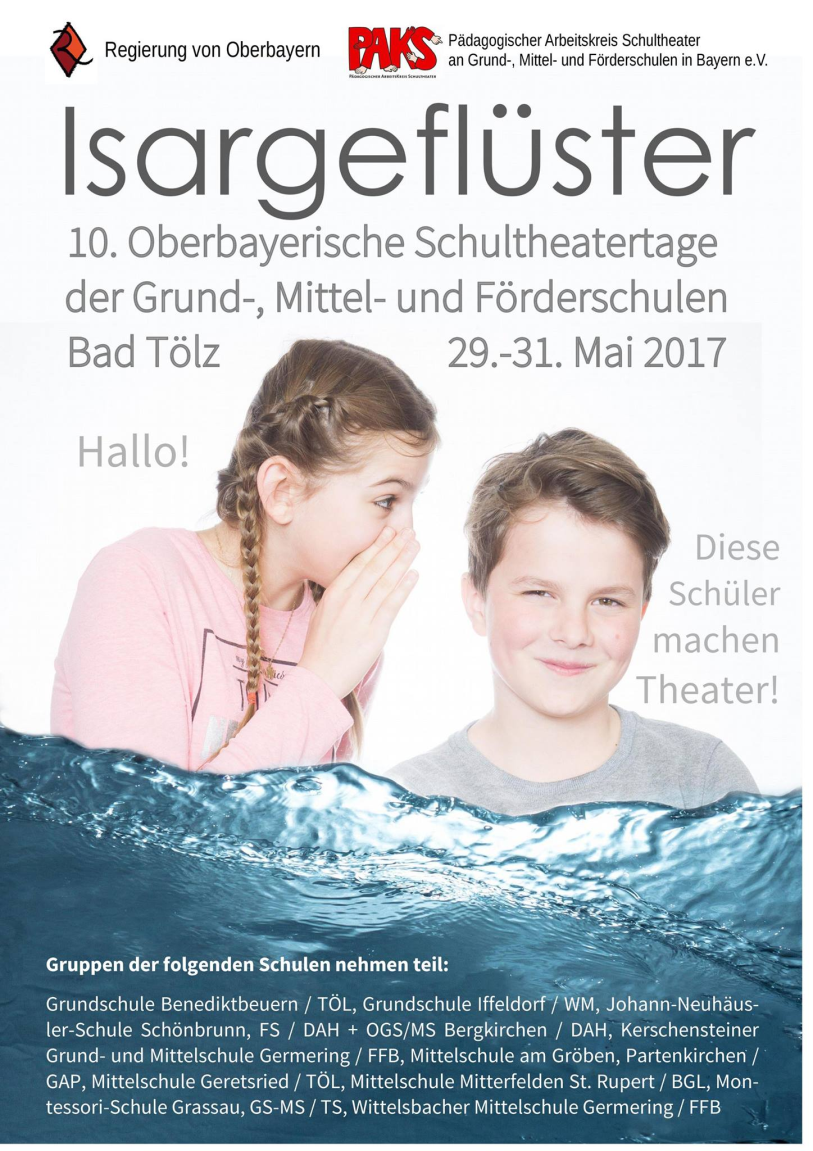 Schultheatertage
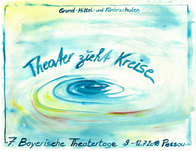 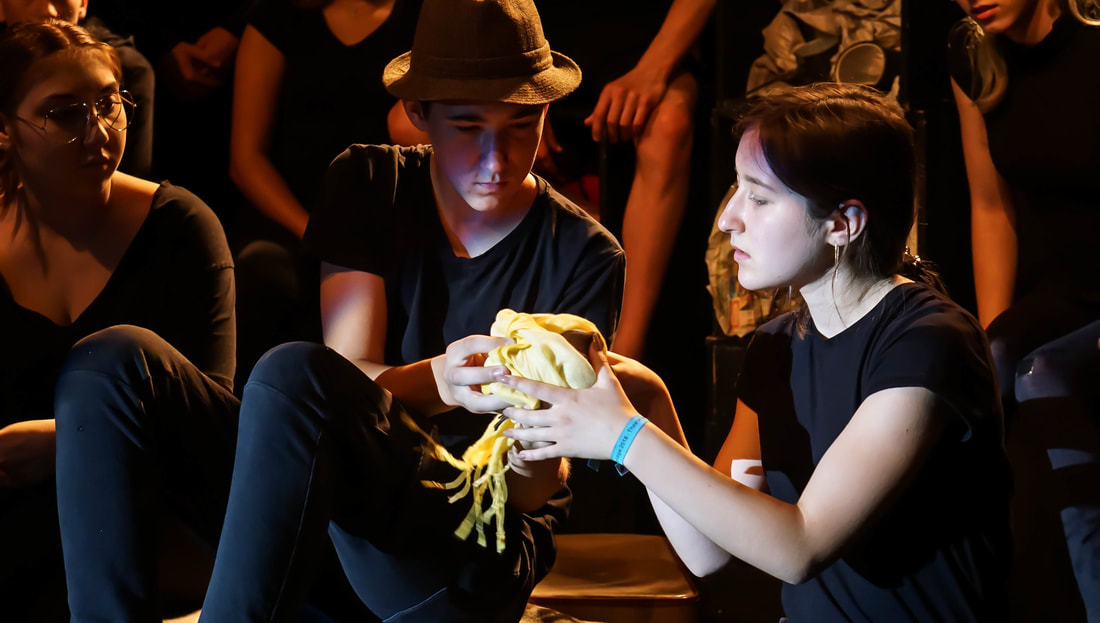 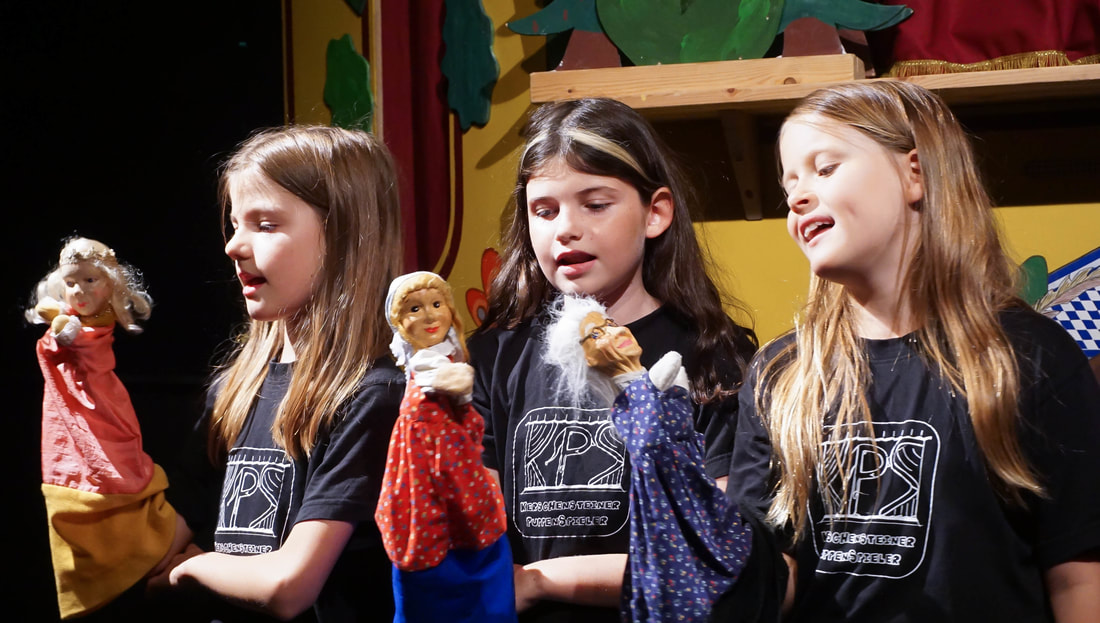 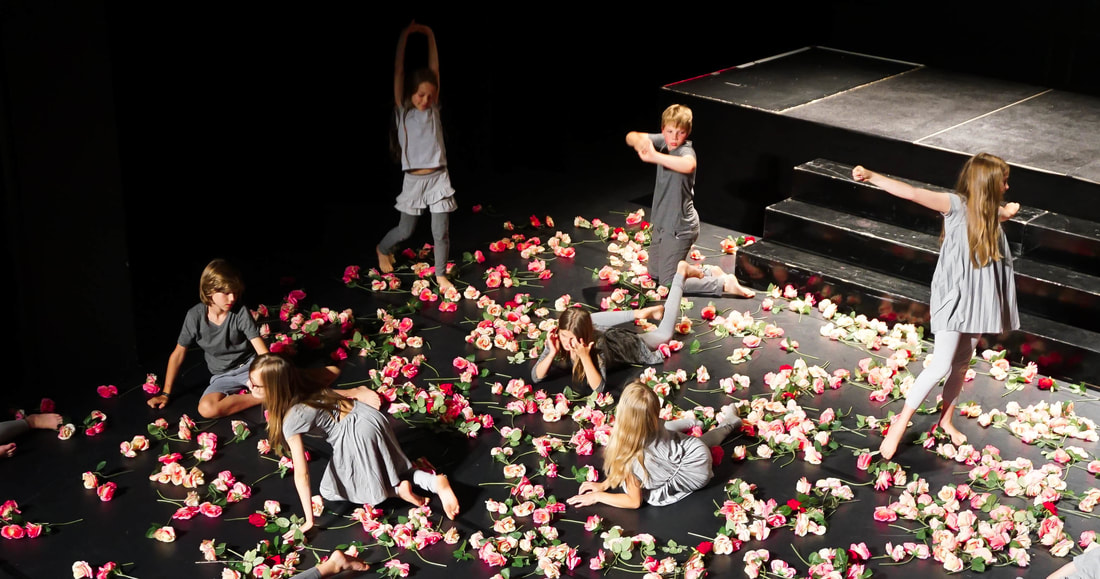 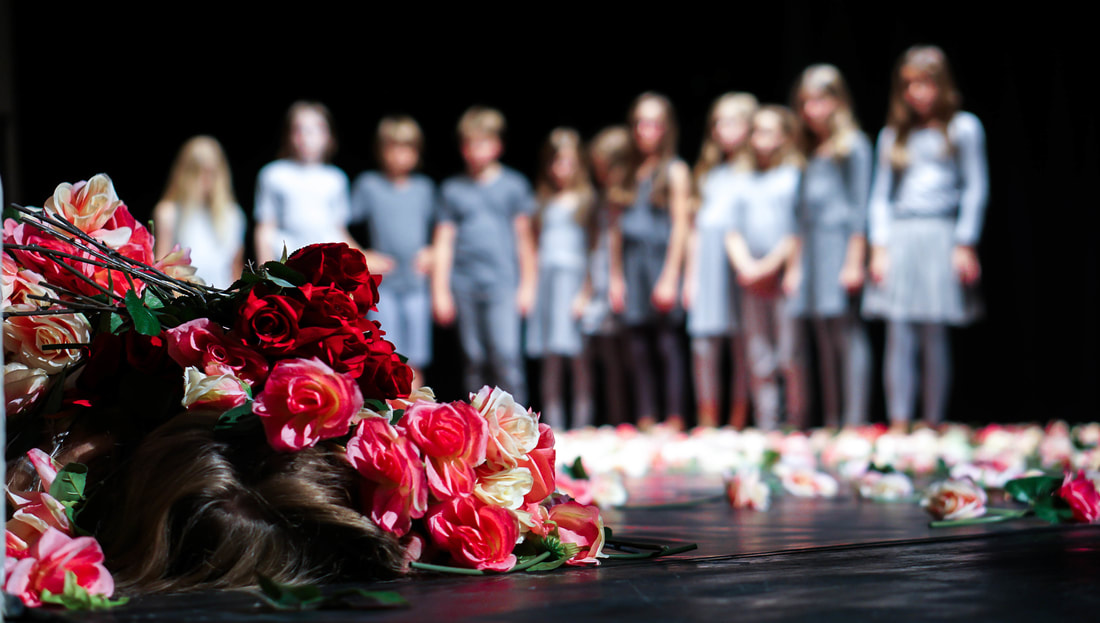 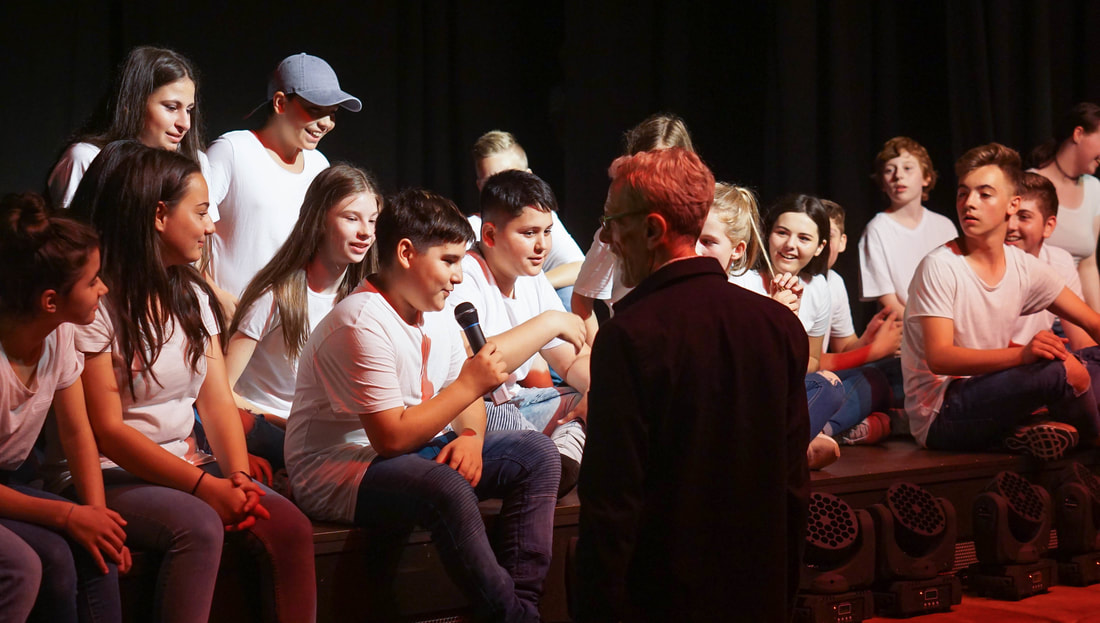 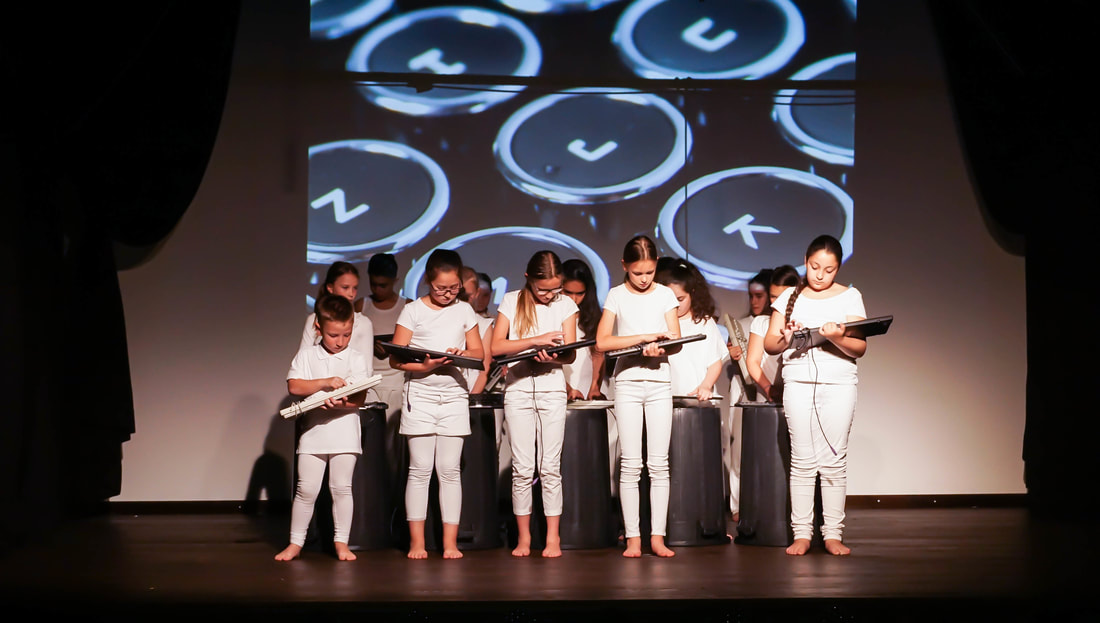 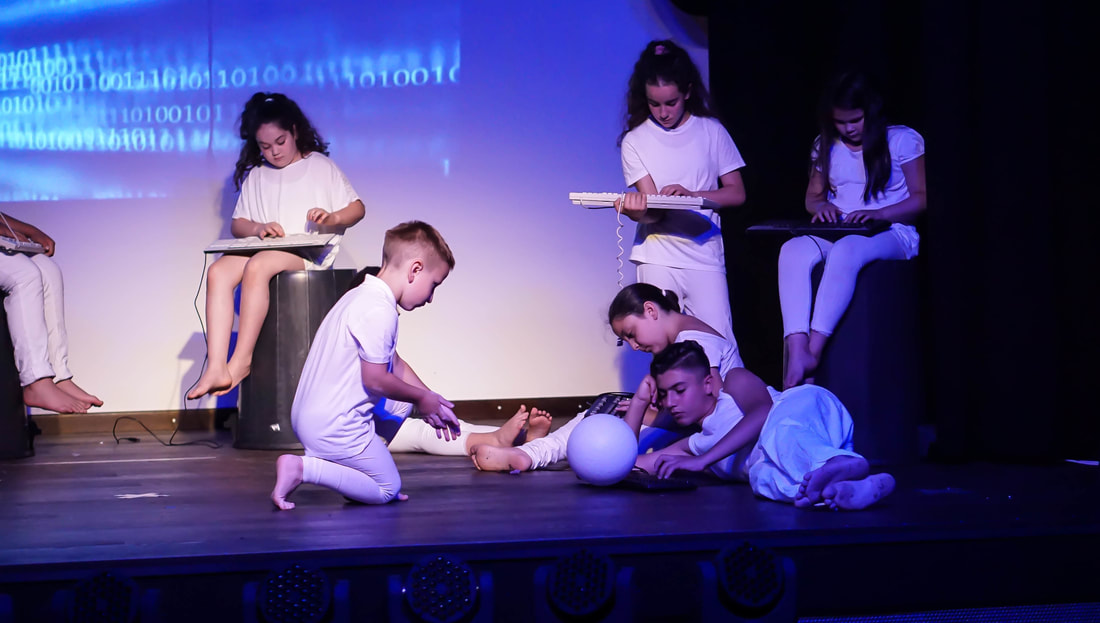 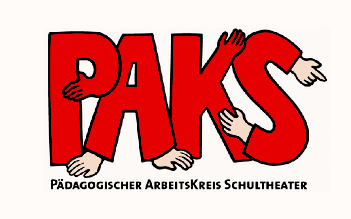 Kooperation
PAKS pflegt Kontakt zu den Theaterverbänden der anderen Schularten.
Theater
an beruflichen
Oberschulen
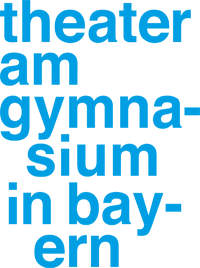 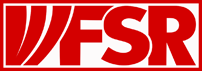 PAKS ist Mitglied in der Landesarbeitsgemeinschaft Theater und Film an bayerischen Schulen und im Bundesverband Theater an Schulen.
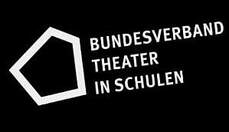 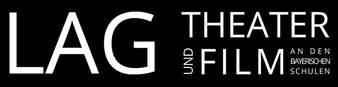 PAKS unterstützt Theaterinitiativen aller Art.
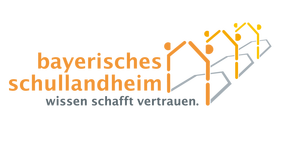 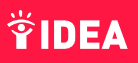 TIS – Theater im Schullandheim
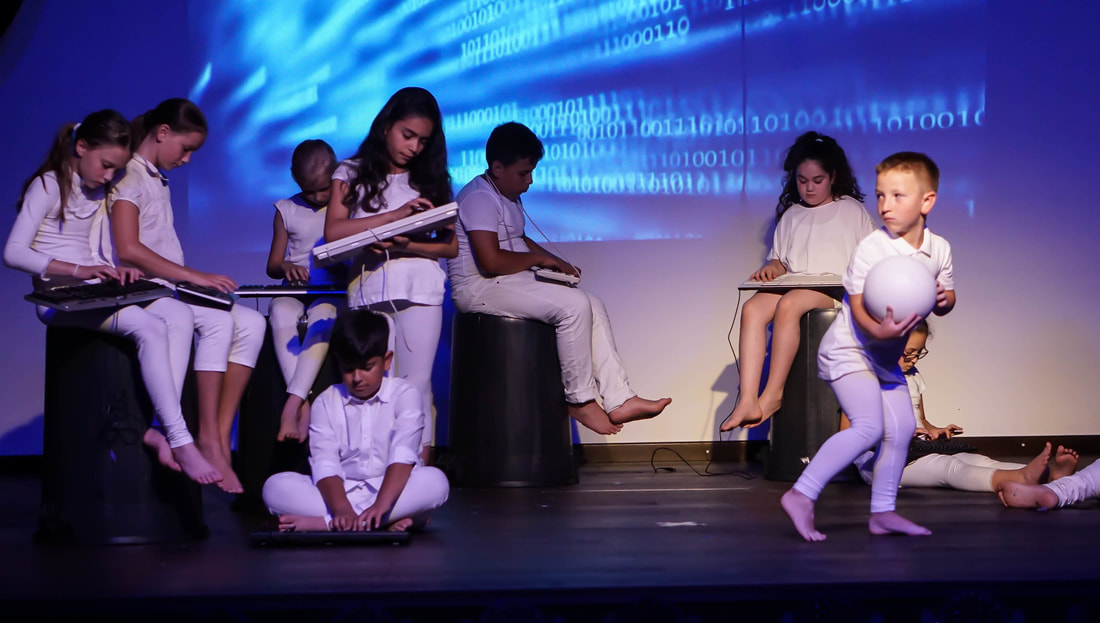 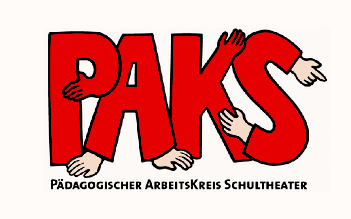 Repräsentation
PAKS stellt die besonderen Leistungen des Schultheaters in der Öffentlichkeit dar und setzt sich bei den Behörden für die Theaterpraxis an Schulen ein.
PAKS-Vorstände werden bei politischen Verantwortungsträgern vorstellig, um für bessere Rahmenbedingungen für das Schultheater zu werben.
PAKS wird in den Regierungsbezirken von den Regionalen Ansprechpartnern vertreten. Über sie können Behörden und Lehrkräfte Kontakt aufnehmen.
PAKS ist bei der Organisation von Theatertagen der Partner der jeweiligen Bezirksregierung.
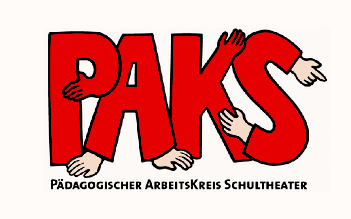 Vorstand
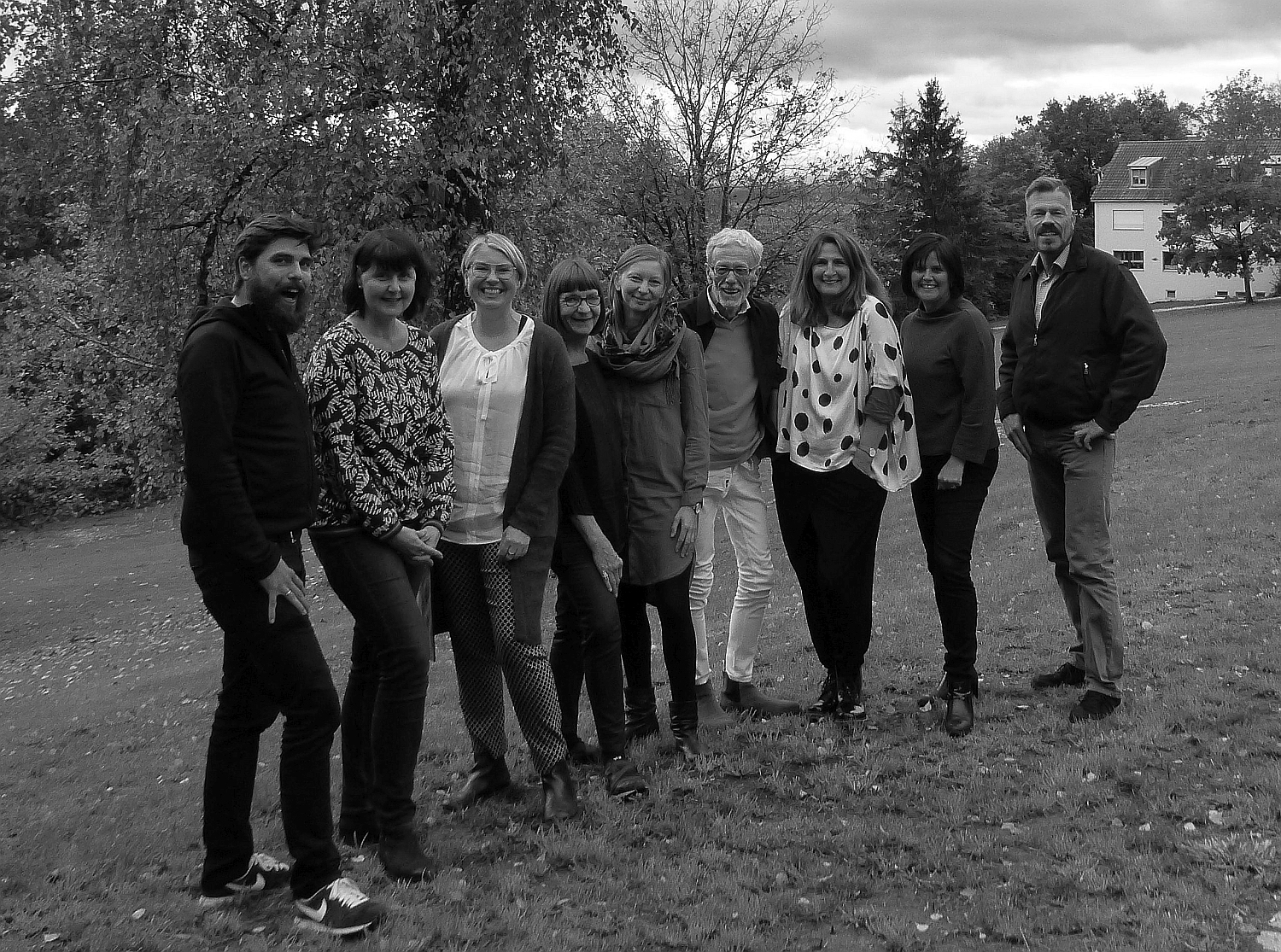 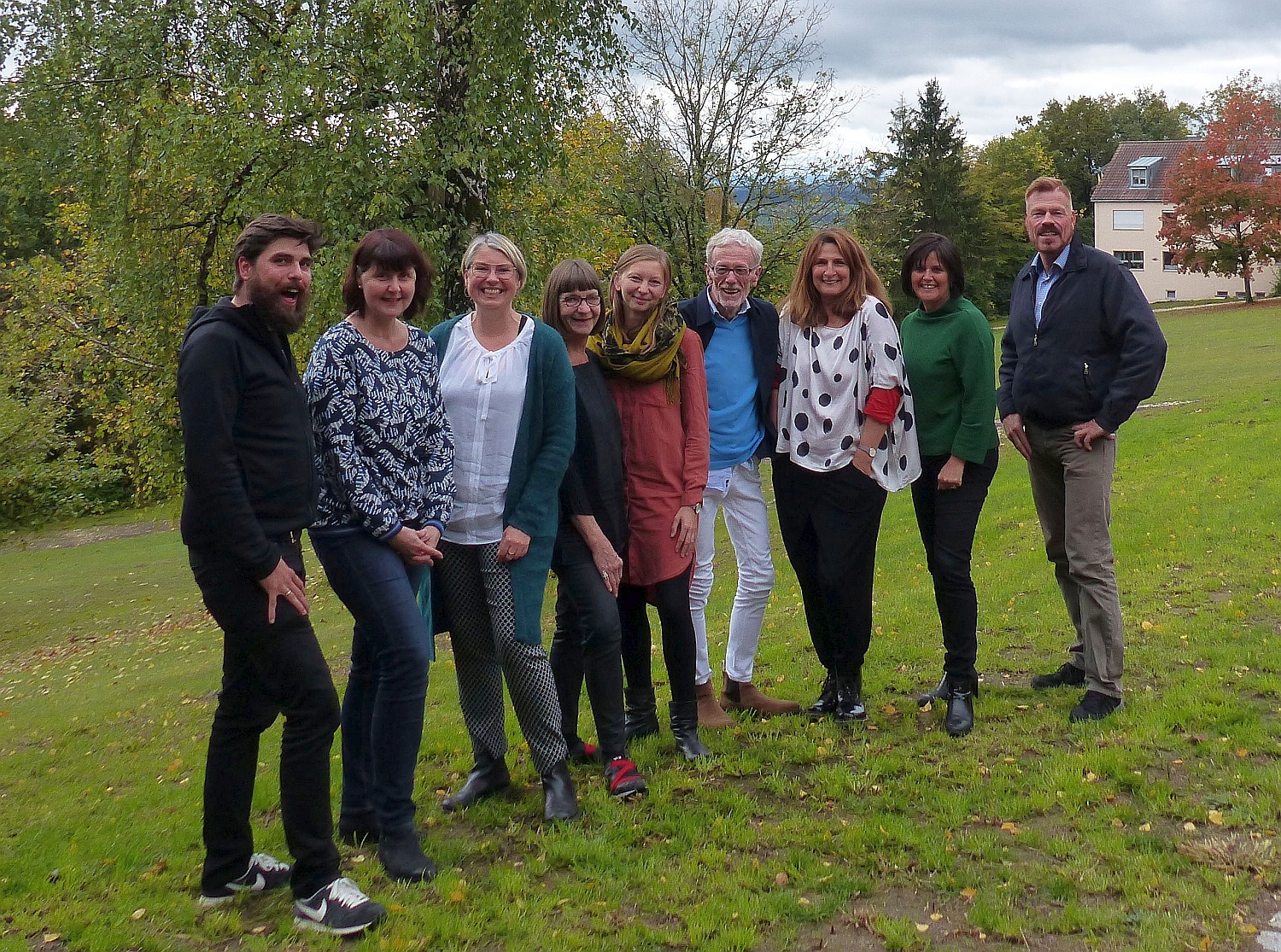 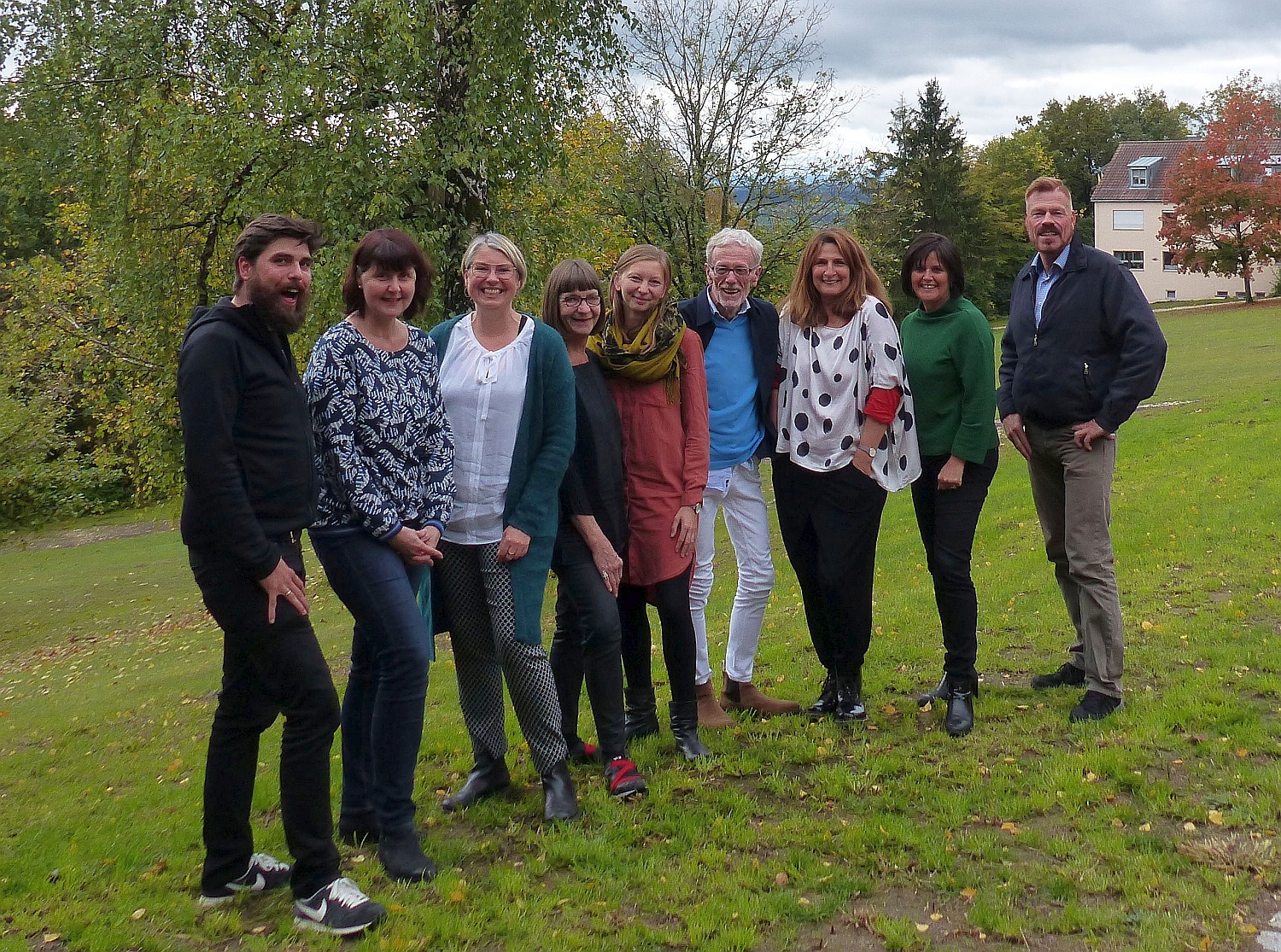 Petra Börding
Szenisches 
Lernen
Wolfram Brüninghaus
Organisation
Jahrestagungen,
Berichte
Beatrice Baier,
Festival,
Coaching
Bernhard Apel,
Homepage
Maike Neidhardt,
Theaterklassen,
Ganztag
Katharina Bönisch,
Kulturelle Bildung
Claudia Zenk,
1. Vorsitzende
Dr. Michaela 
Ströbel-Langer,
2. Vorsitzende
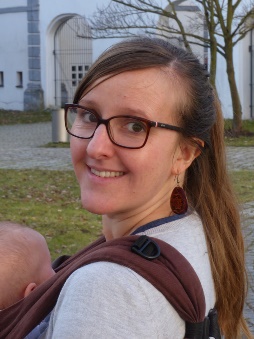 Ilona Hieronymus,
Kasse,
Adressenverwaltung
Sebastian Kainz,
Schriftführer
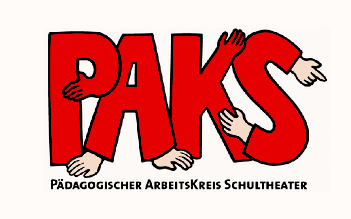 Regionale Ansprechpartner
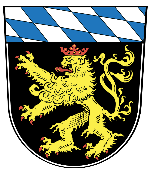 Oberbayern
Petra Börding – Christian Hofer
Niederbayern
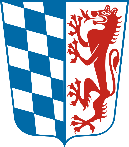 Birgit Heigl-Venus – Ingrid Ebner – Anne Dankesreiter
Kerstin Nölp – Sylvia Werner – Maria Hörmann
Schwaben
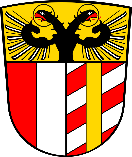 Oberpfalz
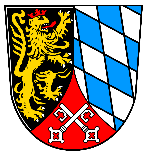 Annette Ronćević – Silke Eberl
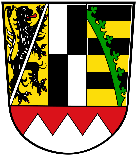 Oberfranken
Susanne Bonora – Sylvelin Leipold
Dr. Michaela Ströbel-Langer – Katja Eichhorn-Zapf
Mittelfranken
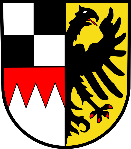 Unterfranken
Annette Patrzek – Antje Göhmann
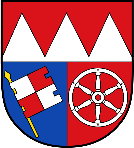 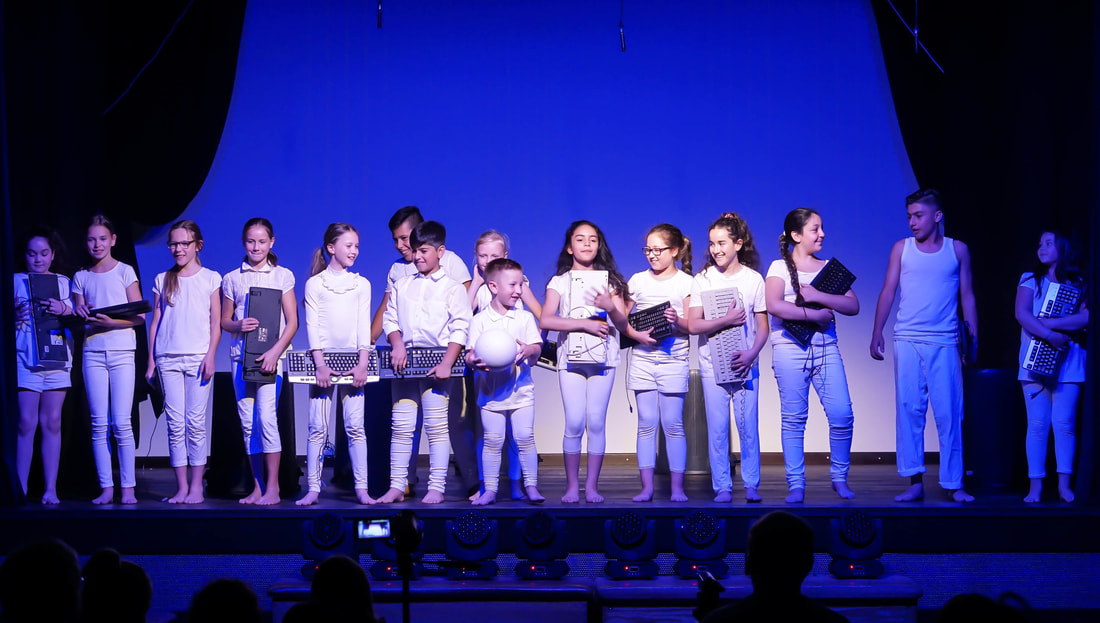 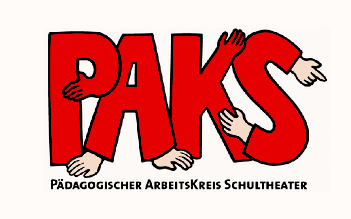 Theater öffnet Welten!